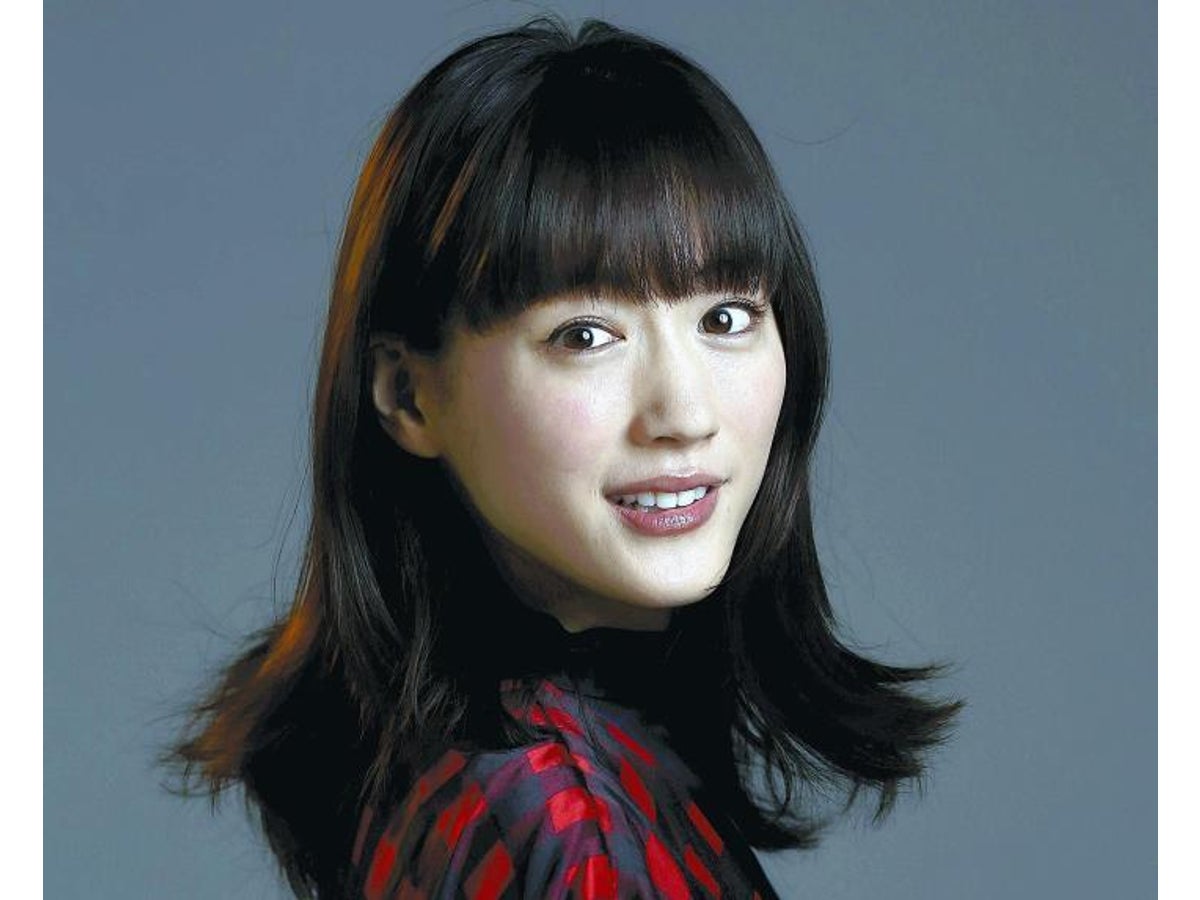 南方先生、
       ペニシリンでございます！
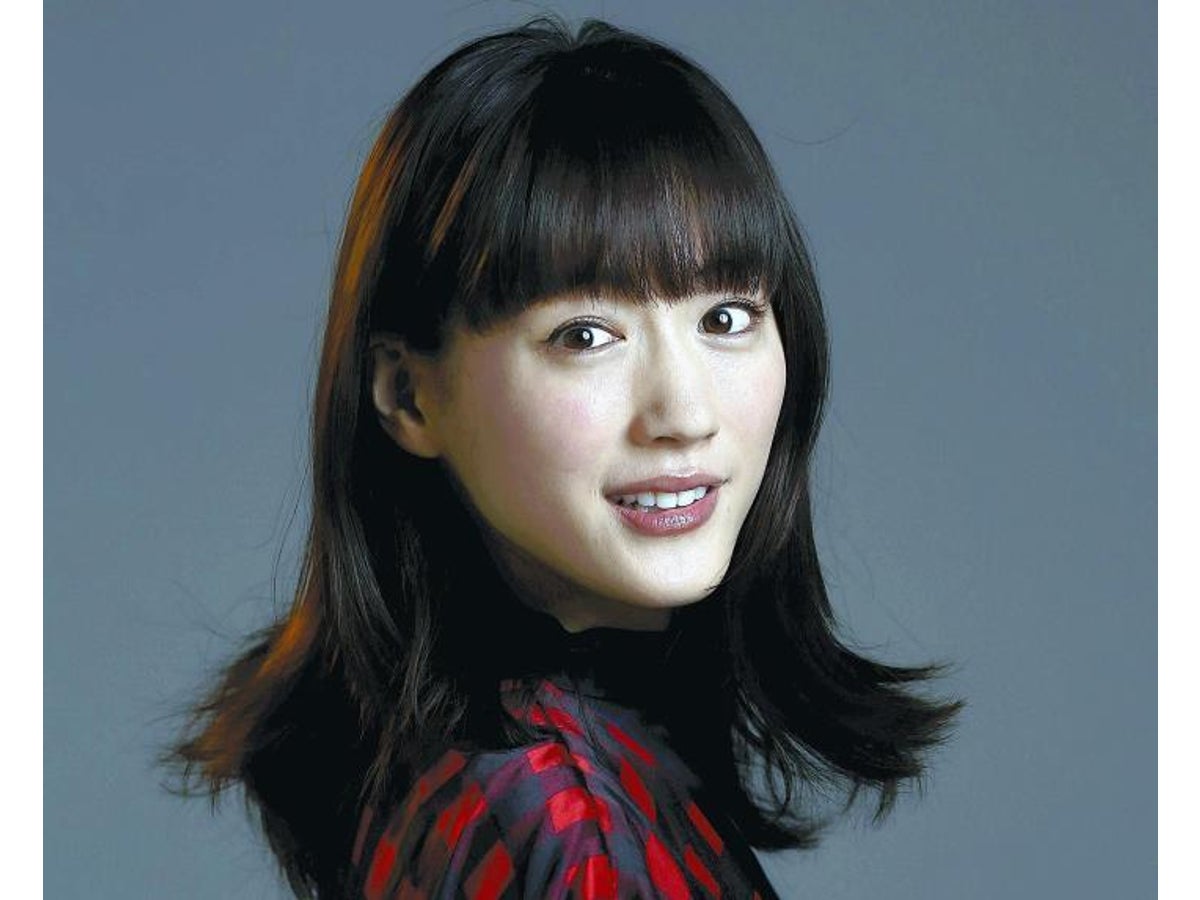 南方先生、
       ペニシリンでございます！
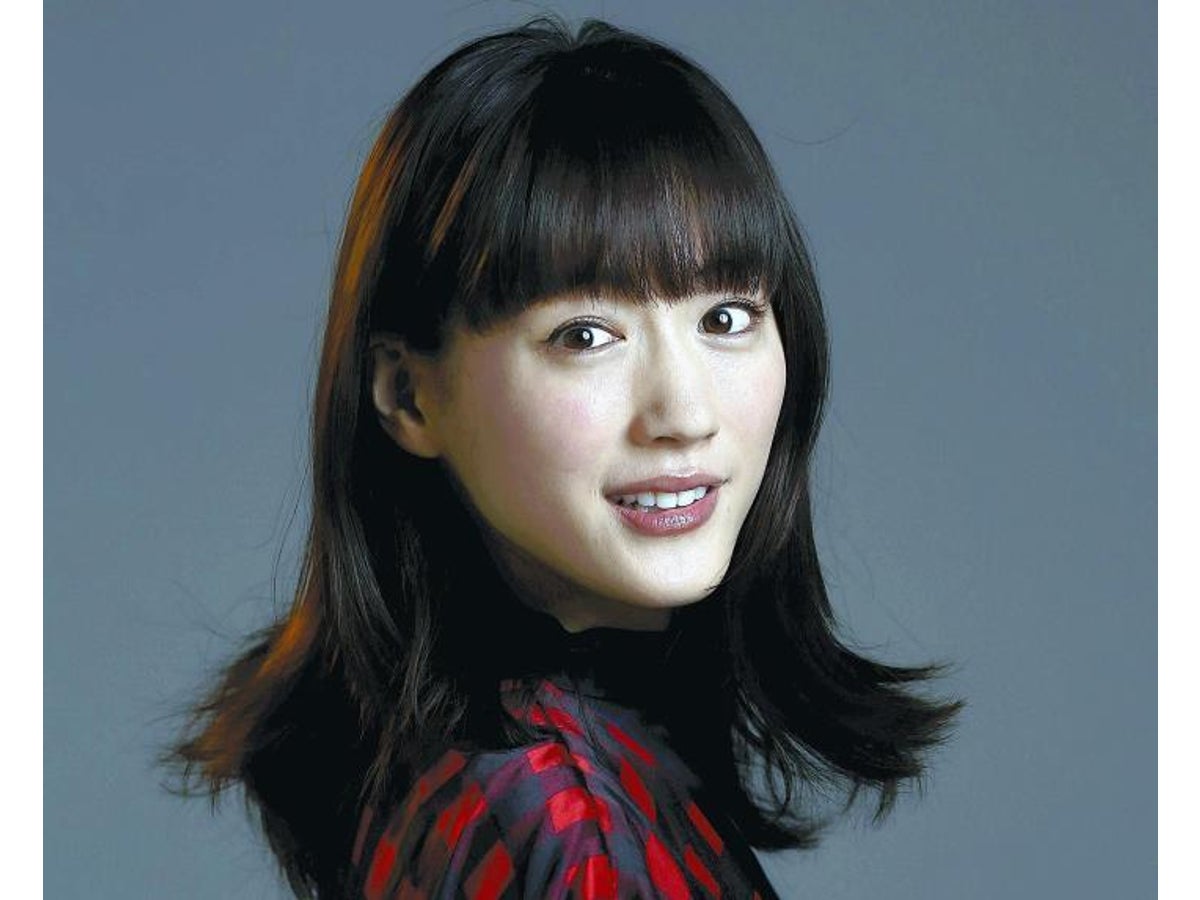